Cyber Testing Embedded Systems with Digital Twins
Reverse engineering, testing and vulnerability analysis 
using full system simulation
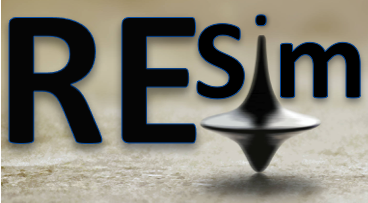 DATAWorks 2023
RESim Goals
Identify & analyze software that executes on embedded systems

Reverse engineer protocols used by services on those systems

Discover and analyze potential vulnerabilities, e.g., via fuzzing

Unknown systems (black box) and systems we should know
Reverse engineering multiple parts of a system
What programs run?

Network traffic consumed by programs

Inter-process communication

Vulnerability analysis
3
Cyber testing Requires Instrumentation
Ability to observe execution under different conditions
Code coverage (you cannot test what you do not execute)
Anomaly detection
Fuzzers rely on code coverage feedback
Instrumenting software is not always easy or without side effects
Approach:  Instrument the hardware instead of the software
Simulated hardware models can be easily instrumented
Run target software unaltered within native(ish) environment
4
High Fidelity Full System Simulation
Extract firmware/SW from media and execute within a simulation
Not virtual machines
Not individual computer emulators like QEMU
Complete digital twin of networked system hardware in one simulation
Multiple simulated computers boot & interact as on real hardware
The software is exactly that of the real system
The hardware is a simulated, e.g., memory, registers, peripherals
With a simulated network of computers:
Pause, step & reverse – with the entire system in lockstep
Liberally instrument to discover what the software is doing
Simics: A full system simulator
Commercial product widely used for over 25 years
Available from Wind River, has large investment by Intel
Used by chip vendors to test new hw/firmware/software pre-fab
Other uses include DevOps by software developers
No publicly described use as an RE platform
Product focused on testing known software
Challenge:  use it to discover behavior of unknown software
A View from the Other Side of the Hardware
How Do We Introspect Applications?
Simulator
Target Executing Applications and Kernel
0xFFFFFFFF
Model of RAM
?
0x0
Model of CPU
8
Lots of Breakpoints & Callbacks
Simulator
Target Executing Applications and Kernel
0xFFFFFFFF
Model of RAM
Syscall entry
Syscall return
Current Task
?
RESim callback scripts
0x0
Model of CPU
Mode switch
Faults
9
DARPA Cyber Grand Challenge (CGC)
DEF CON style head-to-head capture the flag competition
Competitors must host network services having deliberate flaws
Find the flaw and fix it so your service does not get compromised
Turn the flaw into an exploit and compromise other team’s services
DARPA twist:  have computers compete instead of people
Autonomously analyze services, deploy patches and generate exploits
Final event hosted on DARPA infrastructure at DEF CON 2016
10
CGC Competition Integrity
Competition infrastructure development team – 3 year effort
Team members familiar with Simics for RE in other environments
Explored hosting competition on a simulation as an integrity check
Decision to use Simics to vet all CGC competitor software
Built software that instruments Simics to monitor software behavior
Extended to analyze successful exploits from the competition
CGC code base was a huge head start toward creating RESim
RESim Features
System execution tracing
System call tracing with de-referenced parameters
Identifies processes, network connections, IPC, etc.
Dynamic analysis of processes
IDA Pro & Ghidra plugins to control execution, e.g., breakpoints
Ability to run forwards or backwards to system events
Track ingested data through memory transactions and IPC
Reverse track sources of memory or registers
AFL Fuzzer integrated with RESim for vulnerability analysis
Inject data directly into application or kernel memory
Run target to the desired starting state rather than building test harnesses
Fuzzing –Brief Introduction
Test software by feeding it semi-random inputs
Look for faults or crashes
Discover new execution paths and behavior
A primary tool for real-word vulnerability discovery
Program
  read data
  parse data
  do stuff with data
data
Fuzzer
generate semi-random data
run program and feed data
assess coverage/crashes
repeat
coverage crashes
13
Fuzzing Chasm: Harnessing the Target
Goal: Monitor target application consumption of fuzzed data
Challenge: Real applications can be complicated
Not just a simple service
May need to interact with other processes
May need to interact with target to bring it to desired state
Solution: Run simulation to the desired state and snapshot it
14
Direct injection of fuzzed data
Snapshot when application has returned from a recv system call
Instrument desired basic blocks
Inject fuzzed data into application buffer & adjust returned size
Un-pause simulation and let application consume the data
Jump over subsequent read calls and inject more data
Feed instrumentation results back to AFL
Restore snapshot and repeat (Simics in-memory snapshots)
15
Expanding Code Coverage
Database of coverage from each fruitful AFL iteration
Find execution branches that were not taken
Qualify search based on references to input data (separately tracked)
Automatically bring simulation to the untaken branch point
Analyst determines if input data could lead to branch
Feeds new data back to AFL for subsequent sessions
Visual representation in Ghidra or IDA Pro with colored blocks
16
Code Coverage Display in IDA Pro
17
RESim Results
Reverse engineered several commercial maritime systems
Analyzed protocols and functions, including undocumented ports
Identified several vulnerabilities within network services
Basis for several masters thesis at NPS
OSD panel judged as best RFI response to next-gen simulation
Selected for USCYBERCOM CyberRecon program
18
Summary
Cyber testing requires instrumentation
Instrumenting hardware models is a viable approach
Analyzing SW executing on simulated hardware is powerful
Simplifies fuzzing
Can greatly aid developmental testing and debugging
The hardware models need not be perfect
Good enough to execute (most of) the target software
Generic platform models are often adequate (cost/benefit)
19
Availability / Questions
Simics runs on commodity workstations or servers
Free version from Intel for x86 platforms
RESim & plugins for IDA Pro & Ghidra available from NPS
Public info at https://github.com/mfthomps/RESim
RESim analyzes Linux applications on x86 and ARM
Extend to other processors and OS’s, e.g., VxWorks, Windows
Questions?
Contact:  Mike Thompson
Naval Postgraduate School
mfthomps@nps.edu
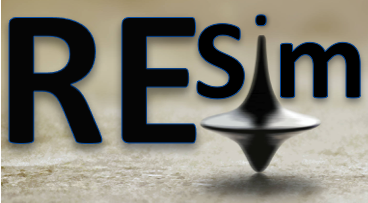